Απλοποιημένο κύκλωμα Αυτοσυγκράτησης
Τομέας Ηλεκτρολογία & Ηλεκτρονικής 
ΕΠΑ.Λ. Πάρου
1. Κύκλωμα σε ηρεμία
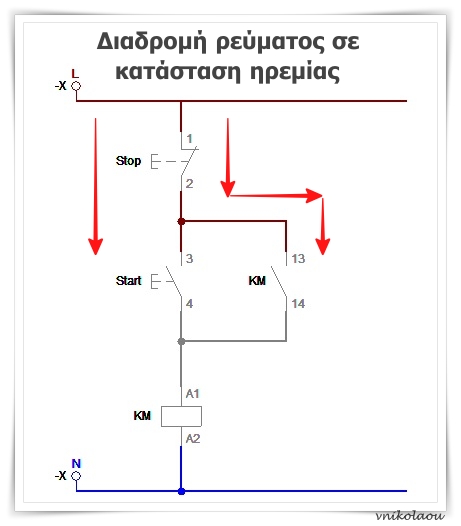 Το κύκλωμα είναι σε κατάσταση ηρεμίας: 

 Η επαφή Stop κλειστή σε ηρεμία 
 Η επαφή Start ανοιχτή 
 Η βοηθητική επαφή ανοιχτή 
 Το ΚΜ σε κατάσταση απενεργοποίησης
2 . Κύκλωμα όταν ΠΙΕΖΟΥΜΕ το START
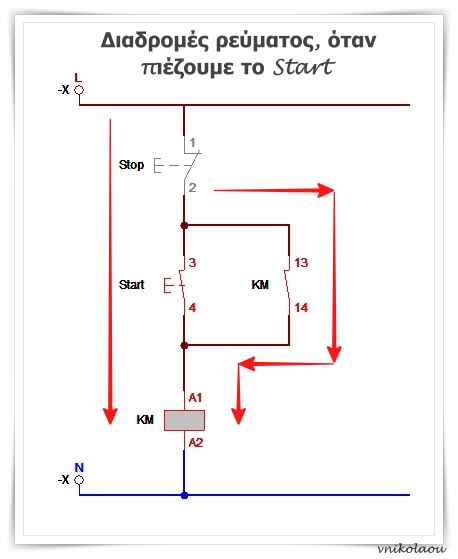 Όταν πιέζουμε το Start και κλείνει η επαφή του, τότε στο κύκλωμα συμβαίνουν τα εξής: 

 Ο Ηλεκτρονόμος ΚΜ οπλίζει(λειτουργεί)
 Η βοηθητική επαφή 13-14 του ηλεκτρονόμου κλείνει
 Το άκρο Α1 του ηλεκτρονόμου τροφοδοτείται με
   ρεύμα από την επαφή Start και από την 13-14 του
   ίδιου του ηλεκτρονόμου
3 . Κύκλωμα όταν ΑΦΗΝΟΥΜΕ το START
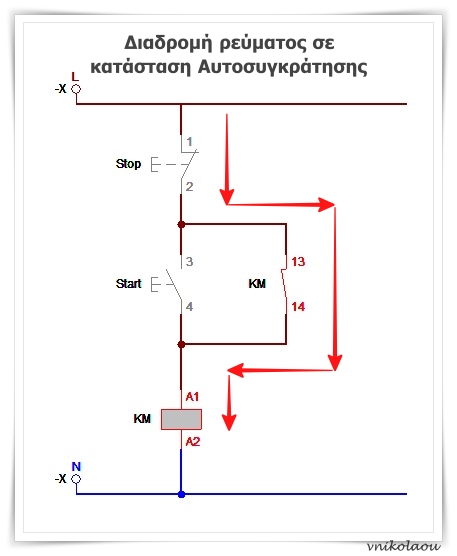 Όταν αφήνουμε το Start και ανοίγει η επαφή του, τότε στο κύκλωμα συμβαίνουν τα εξής: 

 Ο Ηλεκτρονόμος ΚΜ  συνεχίζει να είναι οπλισμένος
  (να λειτουργεί)
 Η τροφοδοσία του γίνεται μέσα από την βοηθητική 
  επαφή 13-14 του ηλεκτρονόμου. 
 ΑΥΤΟΣΥΓΚΡΑΤΗΣΗ : ο ηλεκτρονόμος παίρνει ρεύμα και λειτουργεί μέσα από τον ίδιο
4 . Κύκλωμα όταν ΠΙΕΖΟΥΜΕ το STOP
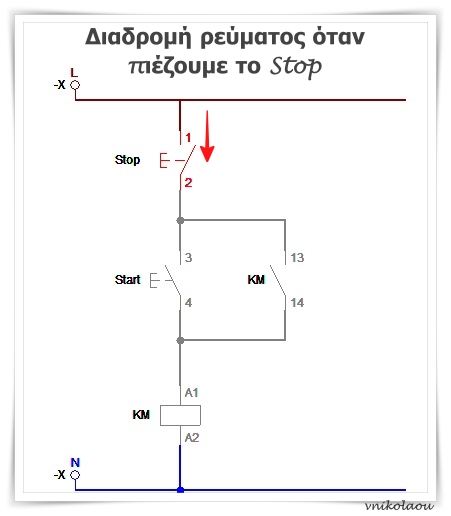 Όταν πιέζουμε το Stop και ανοίγει η επαφή του, τότε στο κύκλωμα συμβαίνουν τα εξής: 

 Διακόπτεται η τροφοδοσία στον ηλεκτρονόμο 
 Ο Ηλεκτρονόμος ΚΜ  σταματάει να λειτουργεί
 Η βοηθητική του επαφή 13-14 ανοίγει 
 Όταν «αφήνουμε» το Stop και κλείνει η επαφή του, το 
   κύκλωμα επιστρέφει σε κατάσταση ηρεμίας
5. Τα 4 στιγμιότυπα λειτουργίας του κυκλώματος αυτοσυγκράτησης
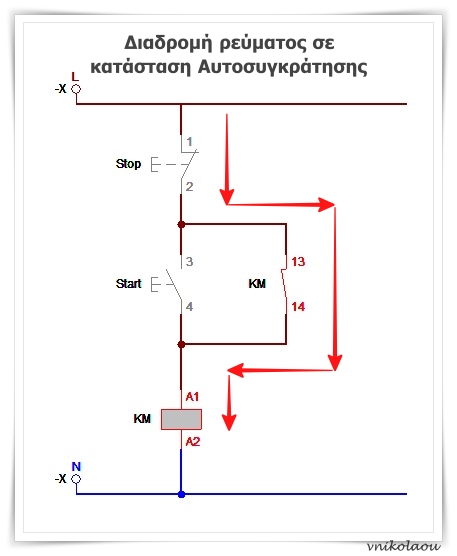 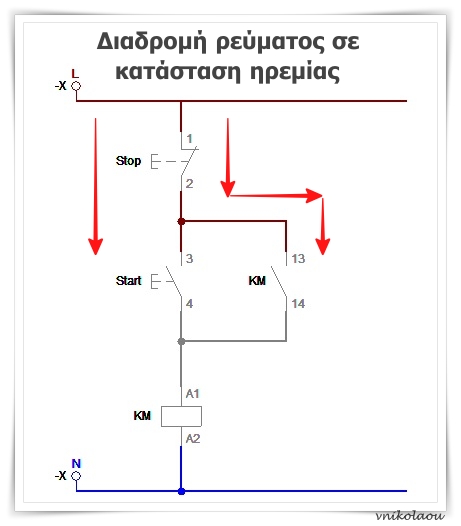 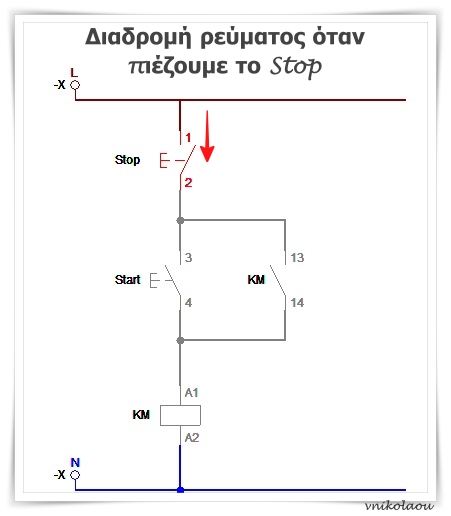 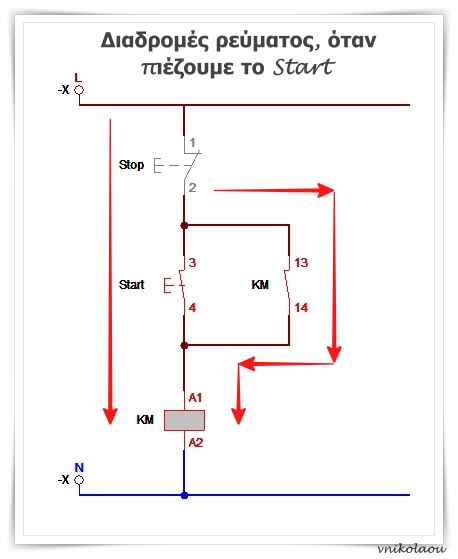